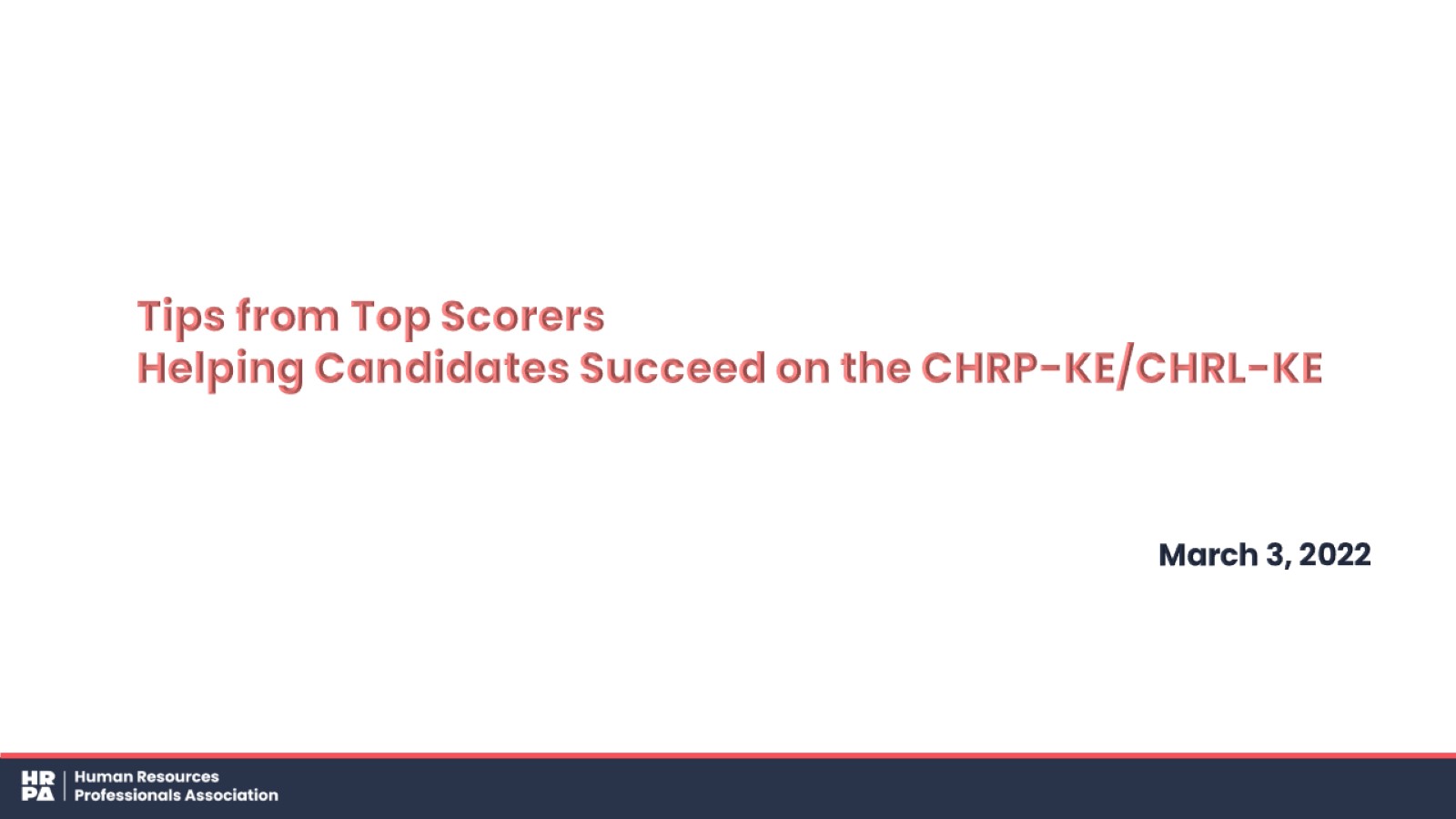 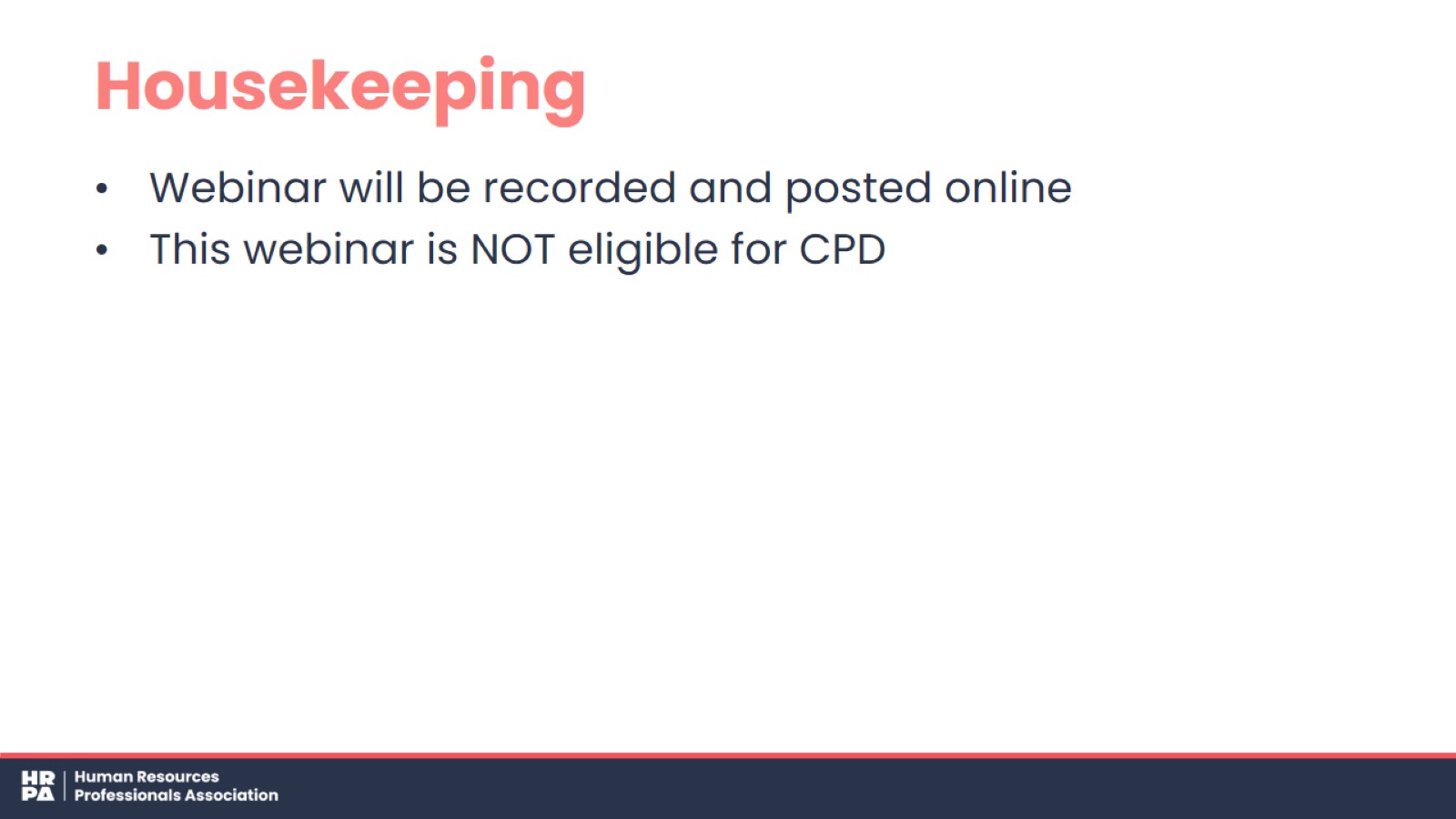 Housekeeping
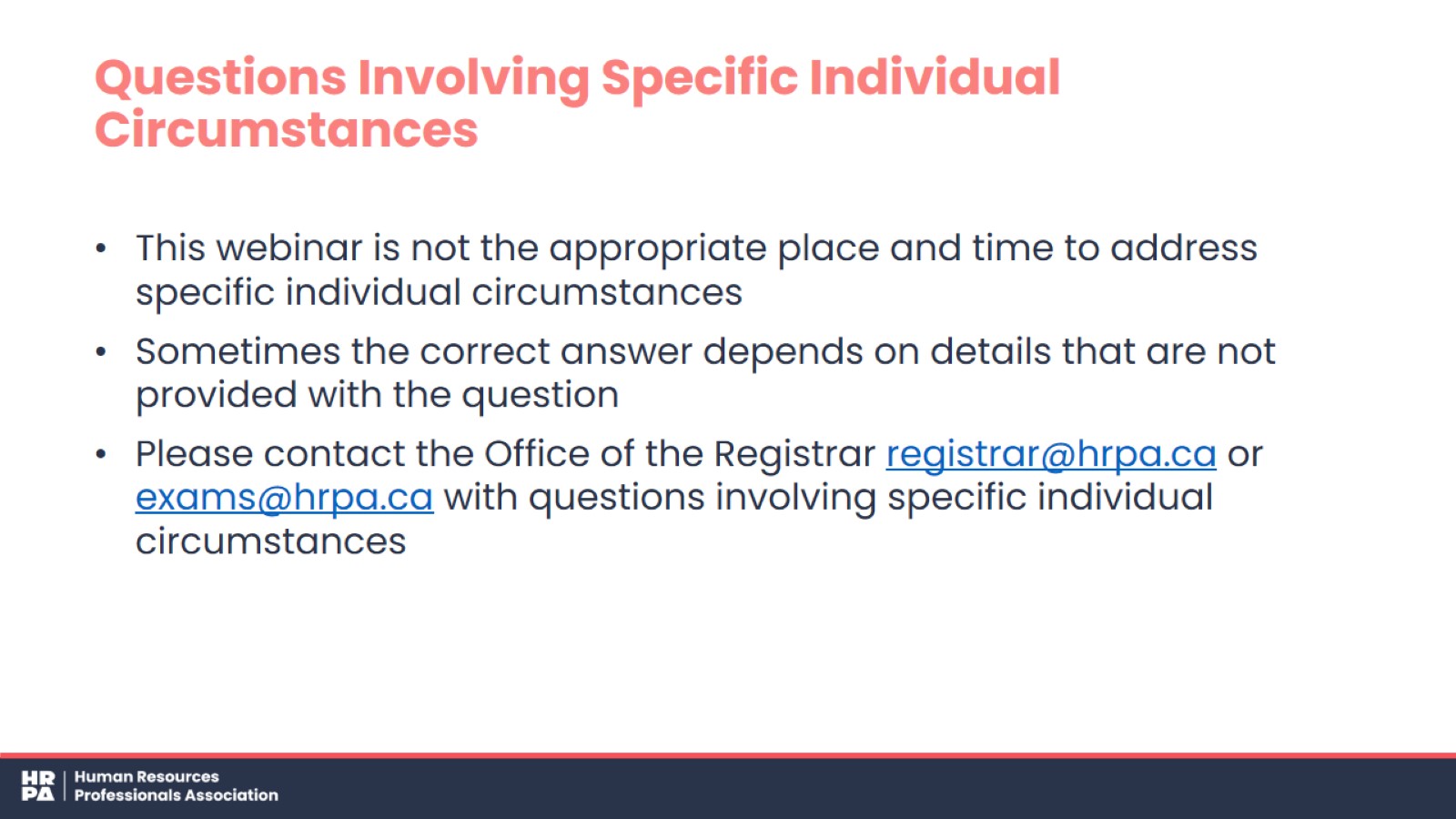 Questions Involving Specific Individual Circumstances
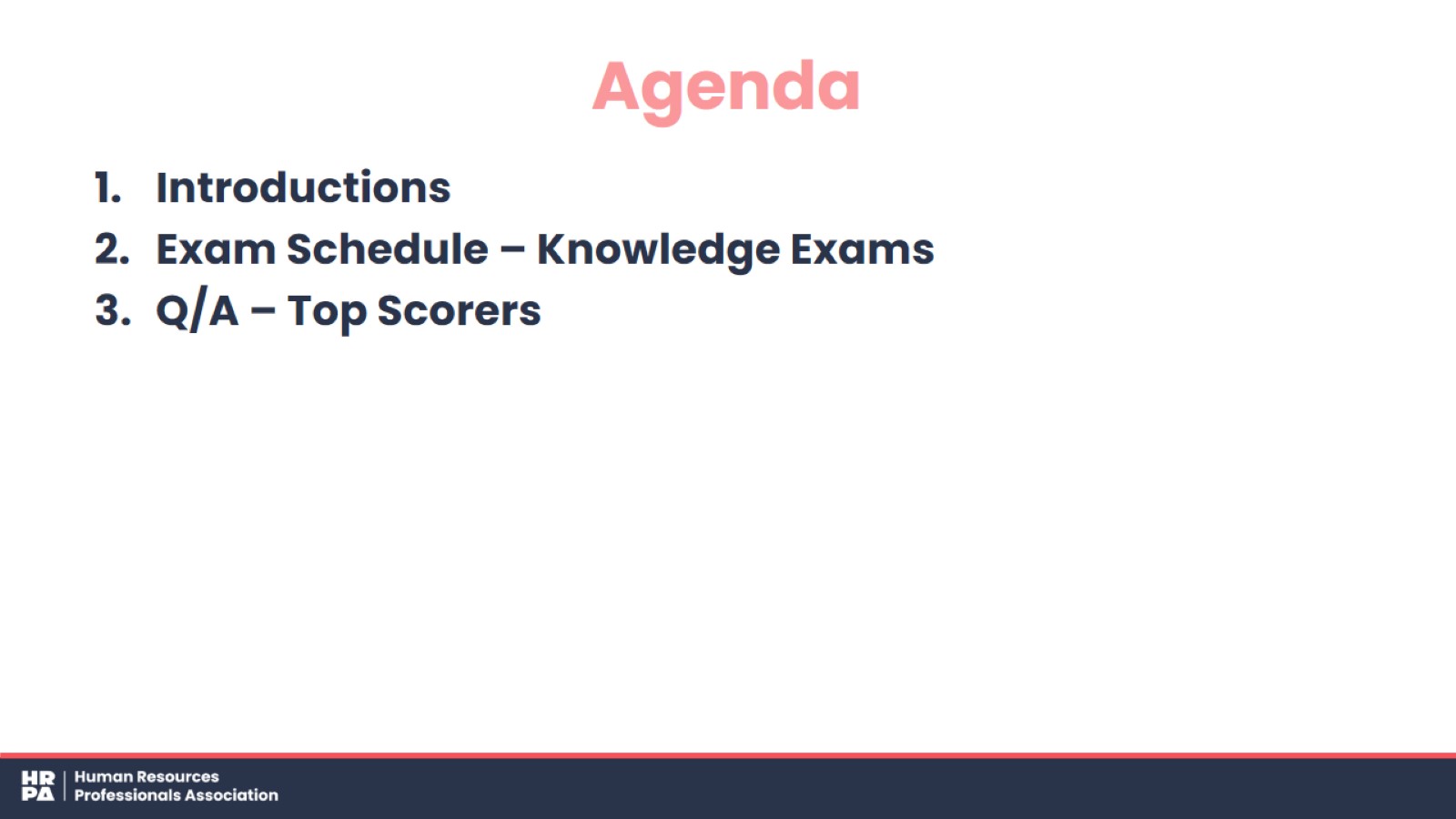 Agenda
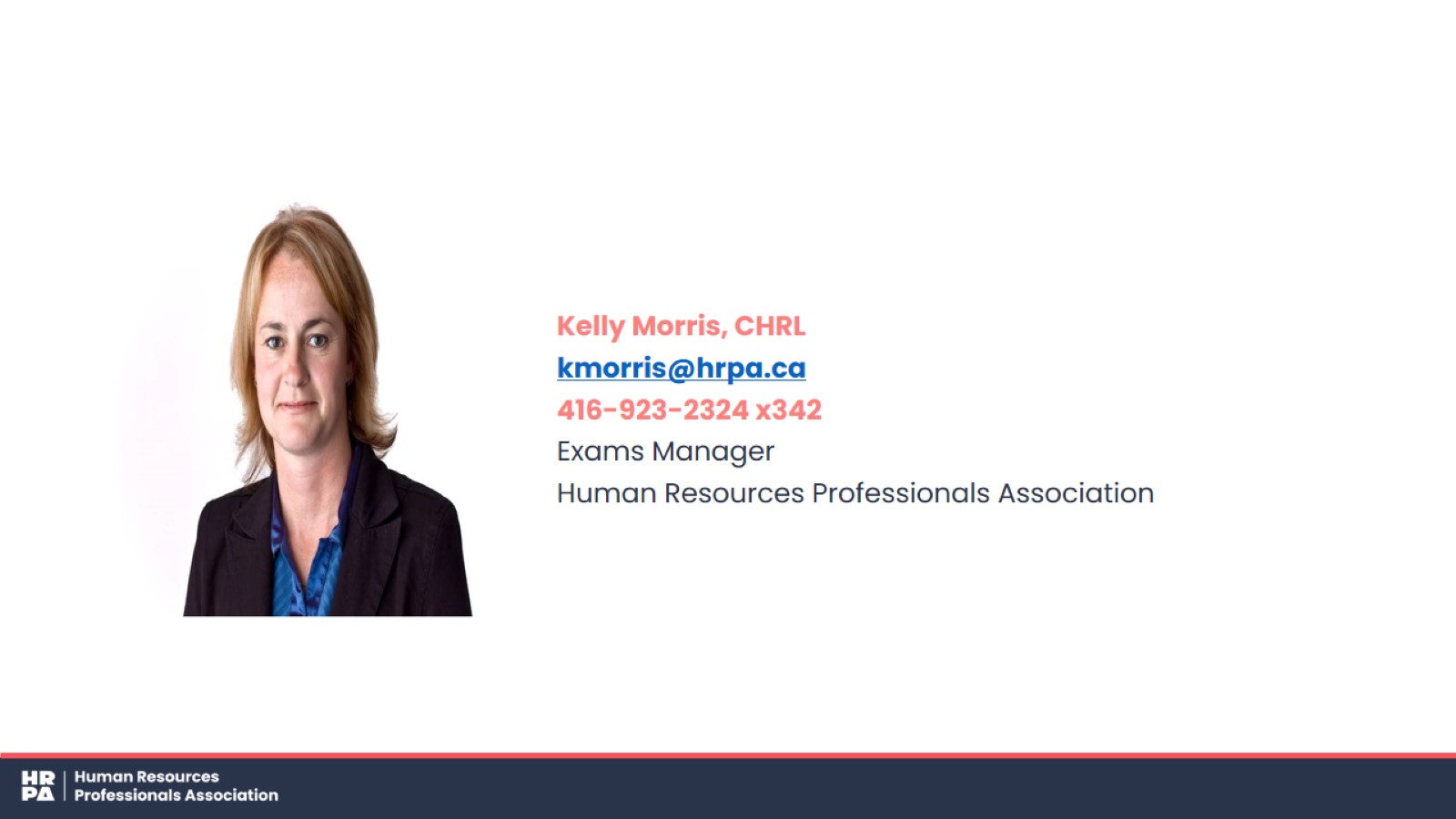 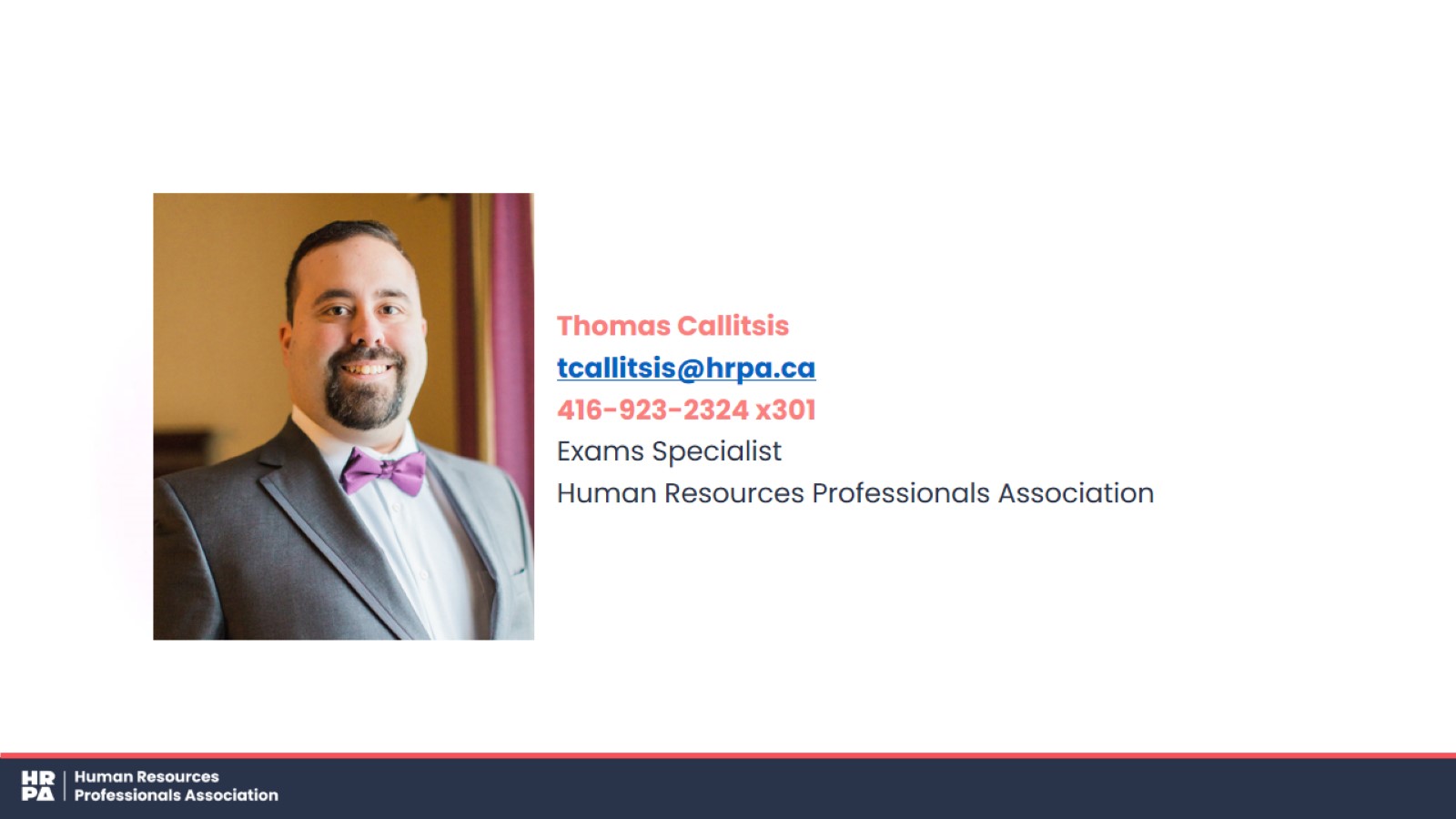 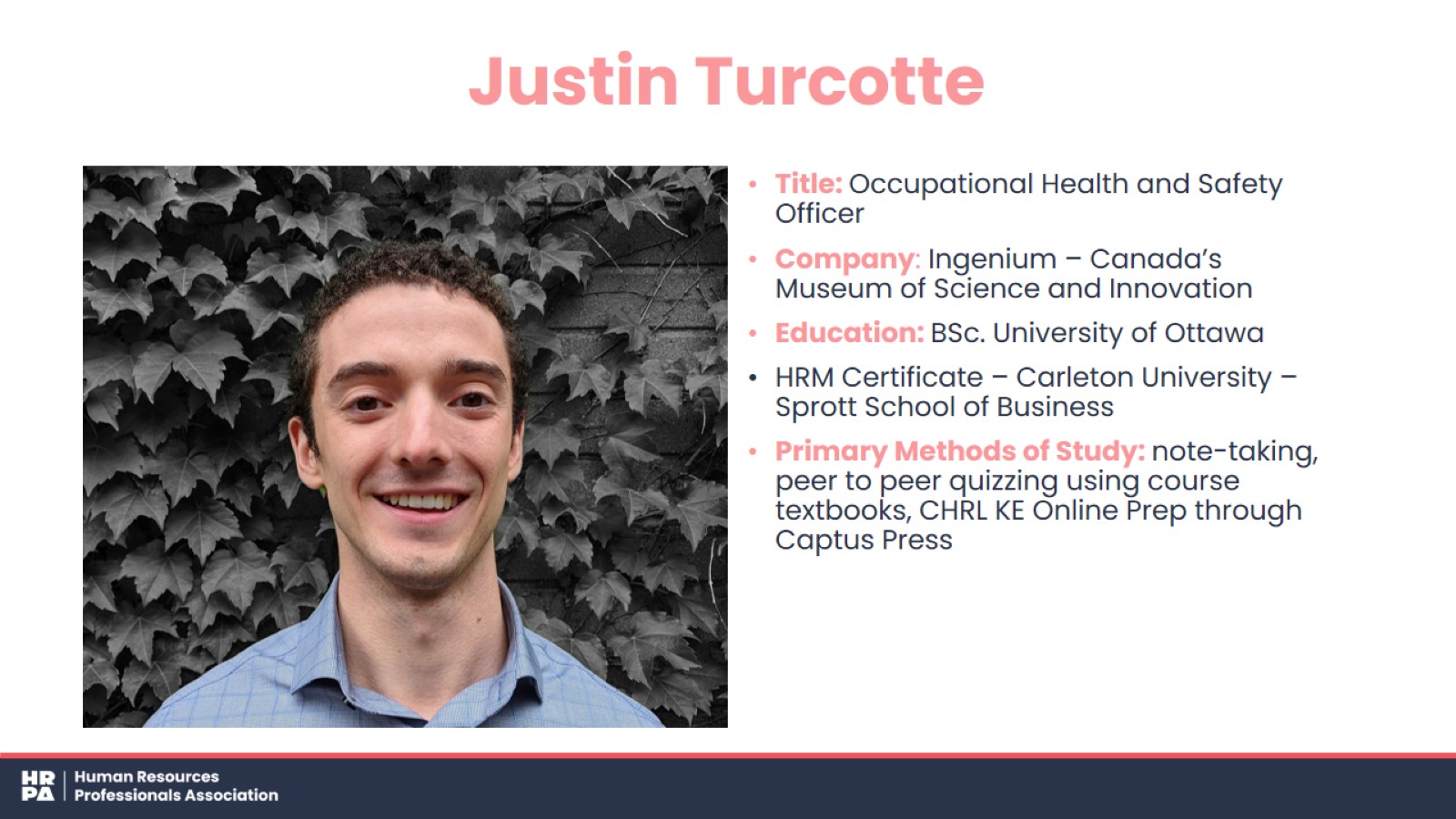 Justin Turcotte
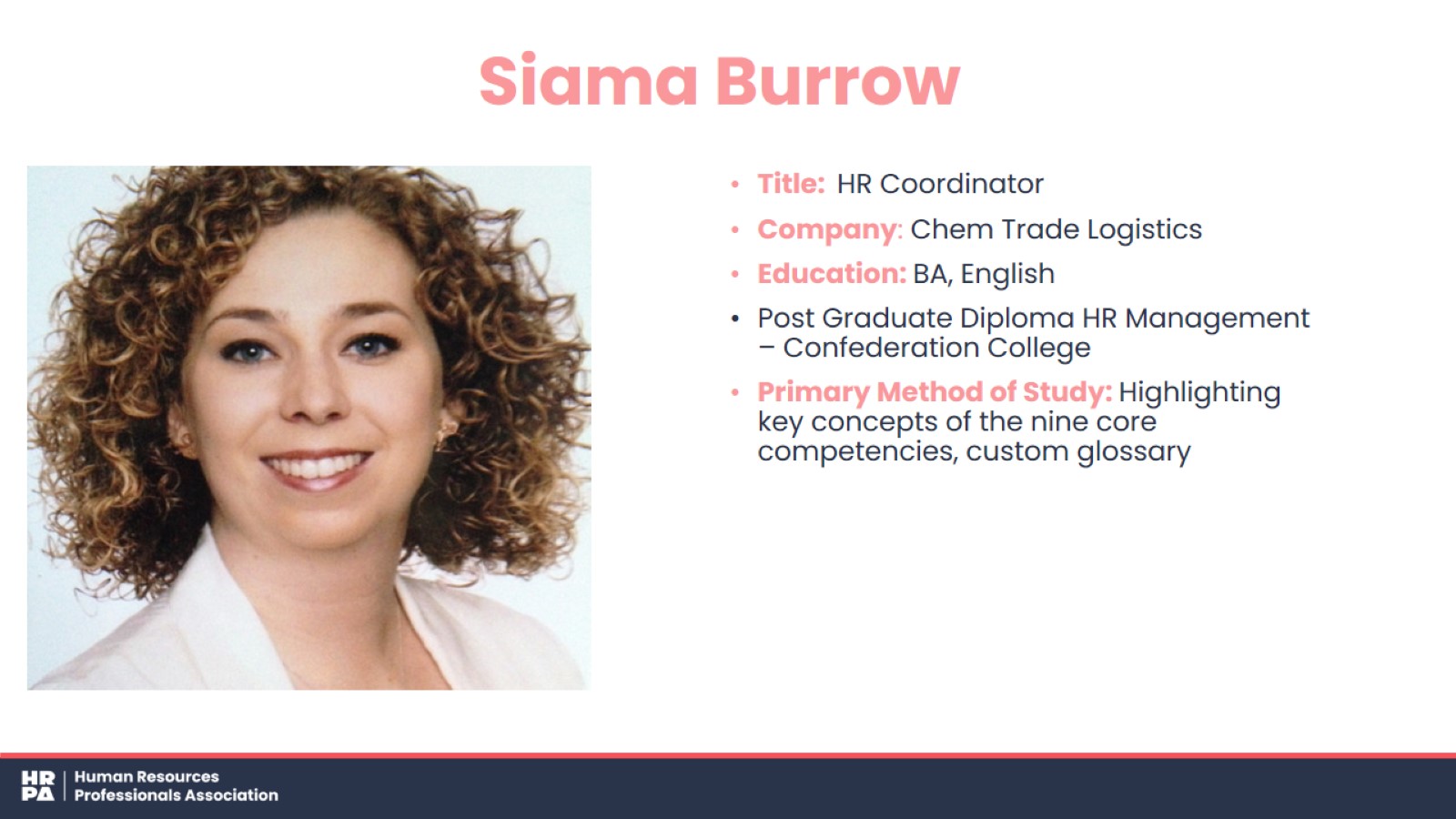 Siama Burrow
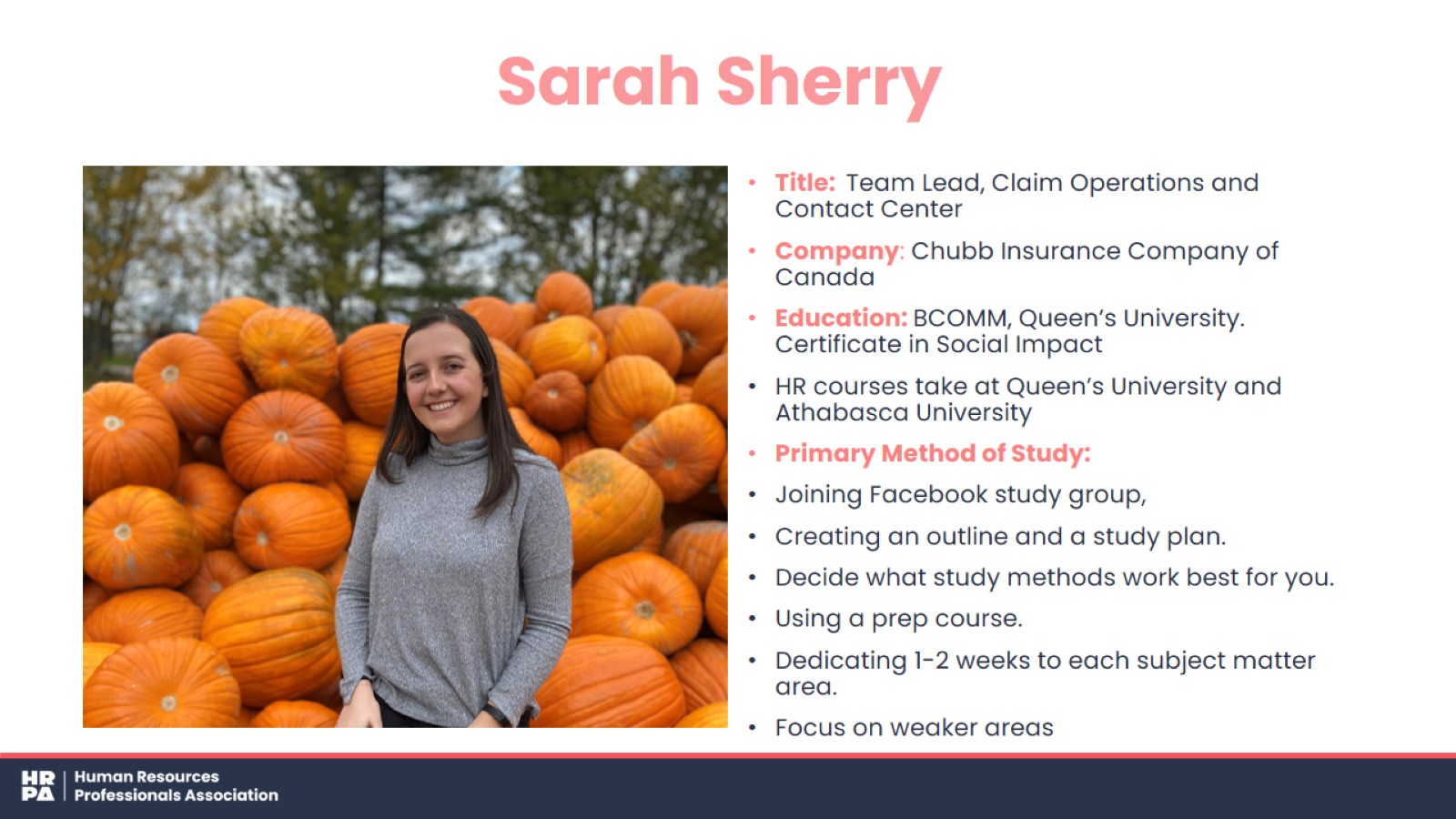 Sarah Sherry
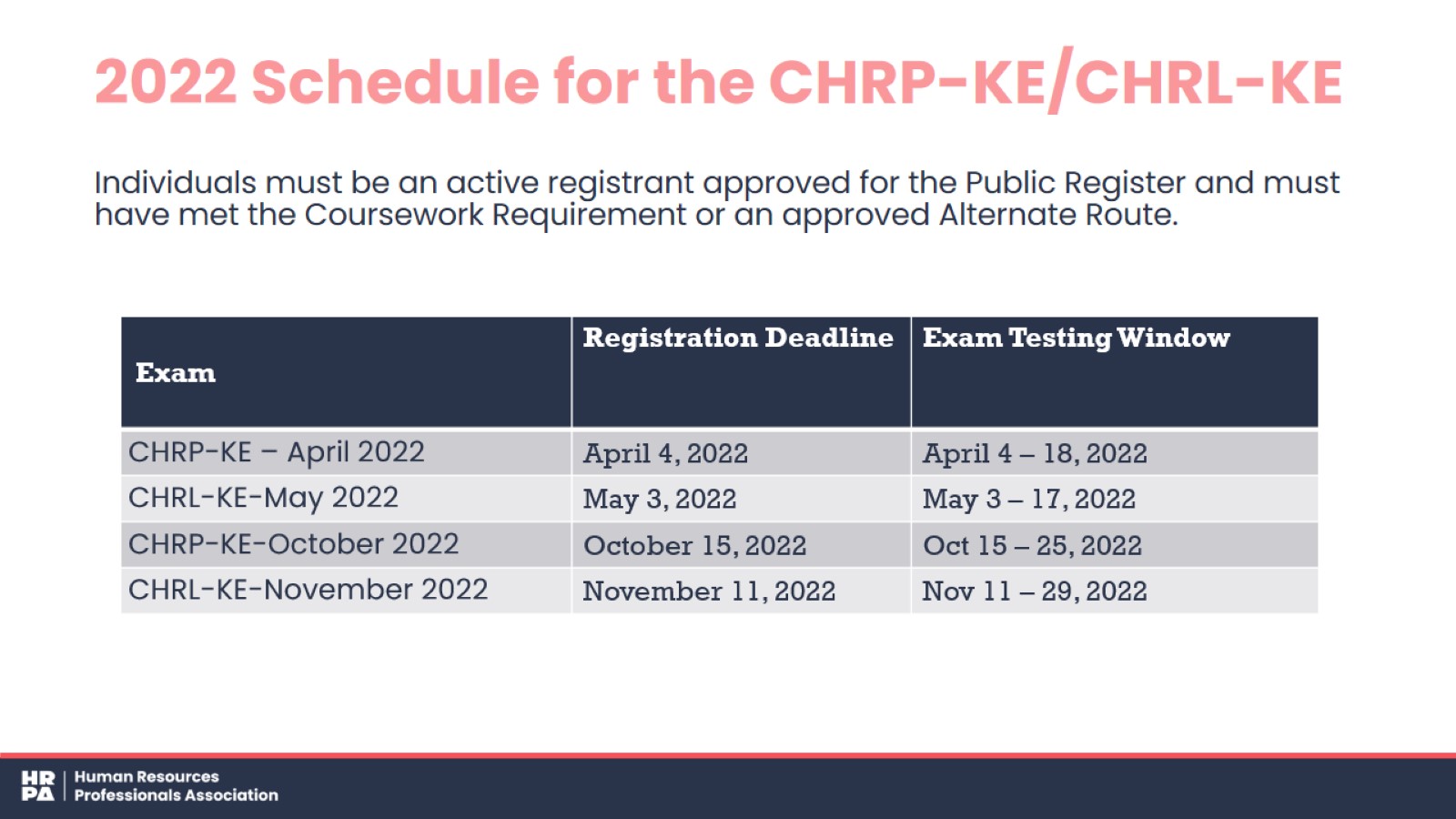 2022 Schedule for the CHRP-KE/CHRL-KE